Всероссийская научно-практическая конференция
«Актуальные вопросы ВИЧ-инфекции: взгляд в будущее»
Современные подходы в диагностике и лечении коморбидных состояний: ВИЧ и туберкулез
А.В. Кравченко
д.м.н., профессор
ФБУН Центральный НИИ эпидемиологии
 Роспотребнадзора

г.  Казань,  19 сентября 2019 г.
Информация о раскрытии финансовой заинтересованности
Настоящим лектор подтверждает, что он(а) получает гонорары за консультационные услуги в области научной и педагогической деятельности (образовательные услуги, научные статьи, участие в экспертных советах, участие в исследованиях и др.) от следующих компаний: MSD, Gilead, Abbvie, Jonson & Jonson, АО Ассоциация-АЗТ, ВИРИОМ, Р-Фарма.  
Данная презентация поддерживается компанией Р-Фарма
67-я сессия Всемирной ассамблеи здравоохранения
Глобальная стратегия и цели в области профилактики, лечения и борьбы с туберкулезом на период после 2015 г.
Основные проблемы борьбы с туберкулезом
ТБ/ВИЧ
МЛУ/ШЛУ ТБ
1,1 млн. (13%) заболевших ТБ  и 360000 (24%) умерших от ТБ в 2013 году были ВИЧ-положительными

Страны с наибольшим бременем ТБ/ВИЧ: ЮАР, Нигерия и Индия
МЛУ ТБ был выявлен примерно у 480 000 человек в 2013 году, среди 3,5% новых и 20,5% ранее леченных случаев ТБ

Страны с наибольшим бременем МЛУ ТБ: Индия, Китай и Российская Федерация.
Global TB report, WHO, 2014
Впервые выявленные случаи туберкулеза, сочетанного с ВИЧ-инфекцией в РФ,1999-2016 гг.(включая ФСИН с 2007 г.)
В 2018 г. на учете состояли 36340 больных 
ВИЧ/ТБ, включая ФСИН
Число  случаев сочетанной инфекцией
Умерло в 2018 г. 30302 больных ВИЧ-инфекцией, 
с ТБ – 8042 (26,5%),  из них от ТБ – 185 больных
Источник: форма № 61
Туберкулез у больных ВИЧ-инфекцией в России
Нечаева О.Б. ФГБУ «ЦНИИОИЗ» МЗ РФ, 2019
Доля больных ТБ/ВИЧ среди впервые выявленных больных и больных туберкулезом, состоявших на диспансерном учете в РФ, 2012 -2014
2009 г. – 6,5%; 2018 г. – 23,1% - доля больных ВИЧ-инфекцией среди 
впервые зарегистрированных и вставших на учет больных ТБ
Источник: форма № 33
[Speaker Notes: В настоящее время доля случаев туберкулеза в сочетании с ВИЧ-инфекцией составляет 12,7  среди всех, состоявших на диспансерном учете,  и 15,1 -  среди вновь выявленных больных туберкулезом,]
Частота встречаемости ТБ множественных локализаций у пациентов в зависимости от исходного кол-ва CD4+лимфоцитов
Зимина В.Н., Батыров Ф.А., Кравченко А.В., 2011
Уровень летальности у больных ВИЧ/ТБ  в зависимости от объема туберкулезного поражения
Зимина В.Н., Кравченко А.В.2011
Базовые аспекты успешного ведения пациента с ТБ/ВИЧ
Роль флюорографии в выявлении туберкулеза у заключенных
Больные туберкулезом, n=916, из них: ВИЧ(-) – 475 чел.; ВИЧ(+) – 441 чел.

Когорта: все больные туберкулезом, выявленные в 2008-2010 гг. в учреждениях УФСИН по г. Санкт-Петербургу и Ленинградской области

Кратность проведения флюорографии – 2 раза в год
Р<0,001
К.Б. Владимиров и соавт. С-Пб, 2012
Частота встречаемости 4 симптомов в группе больных ВИЧ/ТБ
Суммарная прогностическая ценность  отрицательных результатов опроса 4 симптомов составляет 94-98% (ВОЗ, 2012)
Роль скрининговых методов выявления ТБ у ЛЖВ с позиции затраты/эффективность чрезвычайно низкая
Зимина В.Н.. Совершенствование диагностики и эффективность лечения туберкулеза у больных ВИЧ-инфекцией:. дис.   д-ра мед. наук  – Москва, 2012 г.
Алгоритм этиологической диагностики туберкулеза (Приказ МЗ 951 от 29.12.2014 г.)(перед назначением специфической АБТ)
Минимум 2 образца мокроты
У  пациентов с подозрением на ТБ исследование мокроты или другого диагностического материала в обязательном порядке должно включать МГМ с возможностью  детекции возбудителя и и определения ЛУ как минимум к рифампицину.
Дополнительные тесты для выявления МБТ, актуальные для пациентов ВИЧ-и/ТБ
Гемокультивирование крови (посев крови на МБТ):
	Целесообразно выполнение только у больных с уровнем CD4 – менее 50-100 клеток/мкл; 

	Недостаток– необходимо наличие специального анализатора для выделения гемокультур микобактерий

Выявление  специфических поверхностных белков клеточной стенки МБТ (Lipоrabinomannan LAM) в моче посредством ИФА (LAM Test) у больных ВИЧ-инфекцией 
	(тест не зарегистрирован на территории РФ)
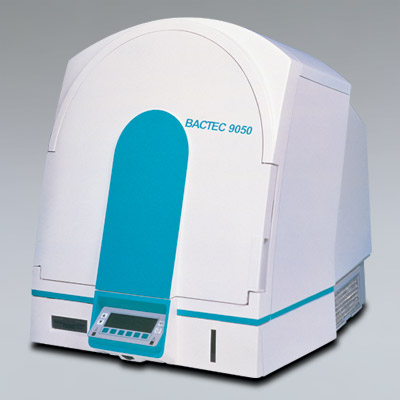 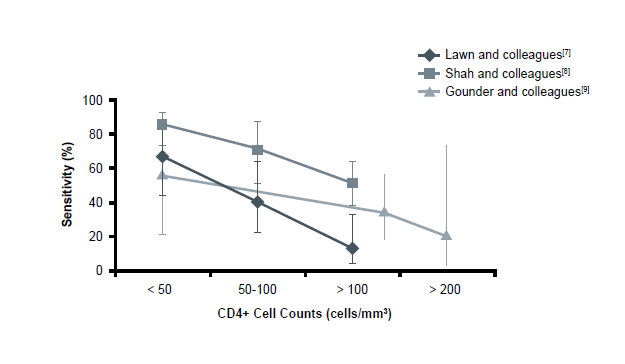 Лечение ВИЧ-инфекции у больных туберкулезом
Основные вопросы, стоящие перед врачом, при установлении диагноза туберкулеза у больного ВИЧ-инфекцией
Чем руководствоваться при выборе режима лечения у больных ВИЧ/ТБ

Какова должна быть длительность ОКЛ у больного ВИЧ-инфекцией?
 
Когда присоединять АРВТ?
в зависимости от количества CD4-клеток?
в зависимости от длительности ПТТ?
в зависимости от состояния пациента?
 
Надо ли назначать АРВТ пациентам с активным туберкулезом при исходном количестве CD4+лимфоцитов более 350 клеток/мкл?

Характеристика нежелательных явлений при назначении комбинированной  ПТТ и АРВТ и какова должна быть тактика при их развитии?
Принципы лечения ТБ у больных ВИЧ-инфекцией
Такие же как и у пациентов с моноинфекцией туберкулеза:
Своевременное начало лечения

Комбинированное лечение( 4-6 ПТП)

Длительное  лечение

Использование рациональных организационных форм лечения, удобных для больного

Индивидуализированный подбор схемы химиотерапии на  результатах качественных исследований лекарственной чувствительности штаммов микобактерий туберкулеза 

Преемственность в ведении больного между стационарным и амбулаторными этапами, при миграции, между ведомствами
Принципы лечения ТБ у больных ВИЧ-инфекцией
а также:
Совместное ведение пациента фтизиатром и инфекционистом

Своевременное назначение АРТ

Проведение профилактики ко-тримоксазолом на фоне ПТТ у пациентов с количеством CD4+лимфоцитов менее 200 клеток/мкл

Своевременная диагностика и адекватная терапия других, помимо туберкулеза, вторичных заболеваний

Выявление и адекватная коррекция нежелательных явлений
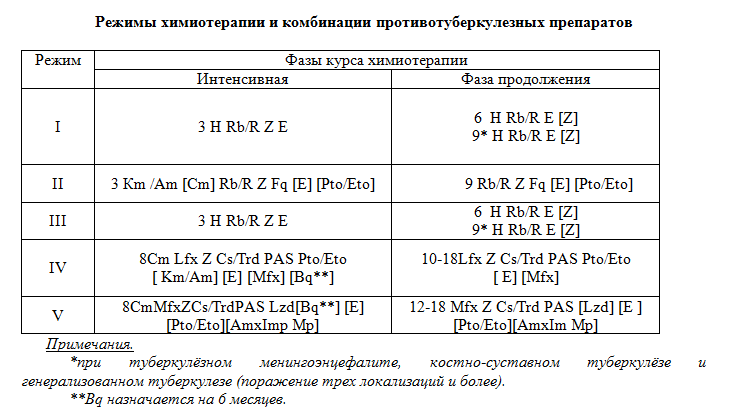 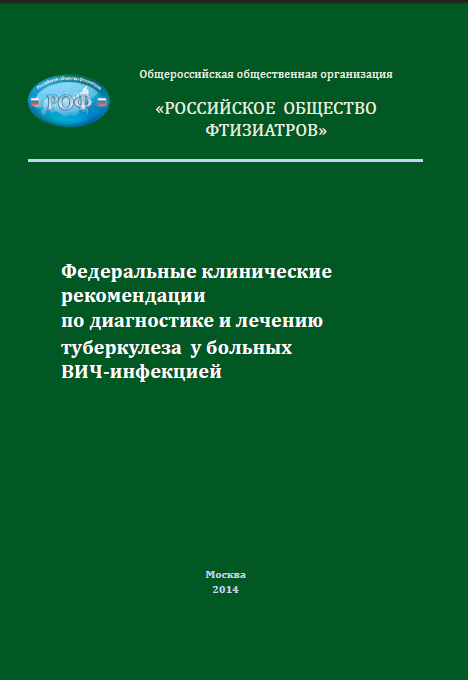 Отличия от терапии  больных моноинфекцией ТБ:
ОКЛ при ЛЧ ТБ – 9 месяцев (D);
Из препаратов группы рифампицинов предпочтение отдать рифабутину (А);
При  АРТ с осторожностью применять бедаквилин (не изучены лекарственные взаимодействия с АРВП)
Эффективность лечения ТБ у больных ВИЧ-инфекцией (по данным глобального отчета ВОЗ)81 страна (21% от всех случаев ВИЧ/ТБ в мире)когорта за 2009 г.
Global tuberculosis control: WHO report 2011, WHO/HTM/TB/2011.16, 246 p
Первичная МЛУ МБТ у больных ТБ в зависимости от ВИЧ-статуса (сплошная выборка больных в регионе за период)
Пермский край (2014-2015 гг., Зимина В.Н., Микова О.Е.)
Р<0,05
Кемеровская область (2009-2013 гг., Пьянзова Т.В.)
Р<0,05
г. Новокузнецк (2013 г., Викторова И.Б., Тавровская В.И.)
Р<0,05
Какой выбрать режим ПТТ у больного ВИЧ-инфекцией?
Выбор режима должен быть основан  на данных о лекарственной чувствительности МБТ к HR на основании результатов ускоренных методов ТЛЧ

при сохранении чувствительности к HR (минимум 9 мес., для ТБ менингита и костно-суставного ТБ не менее 12 месяцев)

при ЛУ к Н ( + др. ПТП), но не МЛУ (минимум 12 мес.)

при МЛУ МБТ или ЛУ к R (минимум 18 мес.)

При ШЛУ МБТ (минимум 18 мес.)
Рекомендации  Российского научного общества инфекционистов, 2018
Протоколы диспансерного наблюдения и лечения больных ВИЧ-инфекцией //Эпидемиология и инфекционные болезни, актуальные вопросы, 2018.- №4, приложение.
Характеристики базовых исследований  по эффективности АРВТ у больных ВИЧ/ТБ
Влияние времени начала АРТ на исходы (смерть/СПИД) в зависимости от степени иммуносупрессии
Доля летальных исходов  при кол-ве CD4+лимфоцитов < 50 клеток/мкл.
(для  STRIDE  смерть или СПИД)
Доля летальных исходов  при кол-ве CD4+лимфоцитов > 50 клеток/мкл.
(для STRIDE  смерть или СПИД)
Р=0,67
Кумулятивный риск смерти в период противотуберкулезной терапии (ЮАР, n=578)
1. Kathryn Schnippel et al. Schnippel et al. BMC Infectious Diseases (2016) 16:593
[Speaker Notes: Что у ВИЧ+ на АРТ лучше чем у ВИЧ-? – Думаю, тут разница статистически недостоверна]
Раннее и отложенное начало АРТ у больных ВИЧ-инфекцией и ТБ при количестве CD4-лимфоцитов > 200 клеток/мкл
В 2008-2013 гг. было проведено крупное многоцентровое (26 центров – Южная Африка, Танзания, Уганда, Замбия), рандомизированное, плацебо контролируемое исследование
1675 больных ВИЧ-инфекцией и туберкулезом, подтвержденным выделением культуры МБТ. 
1 группа: 834 больных, которым АРТ была назначена через 2 недели после начала ПТТ; 
2 группа: 841 больной -  через 2 недели ПТТ начали получать плацебо, а АРТ была назначена через 6 месяцев (после завершения курса ПТТ). 
Все больные были стратифицированы по исходному количеству СD4+-лимфоцитов – 220-349 клеток/мкл и >350 клеток/мкл. 
Конечной точкой исследования была неудача ПТТ, рецидив ТБ или все случаи смерти в течение 12 месяцев после начала ПТТ.
Mfinanga S. G., et al. The Lancet Infectious Diseases,Vol.14, Iss.7, P.563 - 571, July 2014.
Результаты
Неудача ПТТ (конечная точка исследования) была отмечена у 65 из 767 (8,5%) больных 1 группы и у 71 из 771 (9,2%) – 2 группы (ОШ – 0,91; 95%; ДИ 0,64-1,30; р=0,9). 
Частота летальных исходов также достоверно не различалась (р=0,23) у больных обеих групп. Развитие НЯ 3–4 степени наблюдали у 149 из 834 (18%) пациентов 1 группы и у 174 из 841 (21%) – 2 группы (р=0,37). 
ВСВИС имел место у 10% больных обеих групп, что, вероятно, связано с достаточно высоким (> 200 клеток/мкл) исходным количеством CD4+-лимфоцитов у всех пациентов.
Mfinanga S. G., et al. The Lancet Infectious Diseases,Vol.14, Iss.7, P.563 - 571, July 2014.
АРТ и туберкулезный менингит
Необходима осторожность при назначении АРТ больным ВИЧ-инфекцией с туберкулезным менингитом, так как в этих случаях при немедленно начатой АРТ наблюдалось больше тяжелых побочных эффектов и клинического ухудшения, связанного со ВСВИС по сравнению с началом АРВТ через 2 месяца после начала противотуберкулезного лечения
Torok ME et al. Timing of initiation of antiretroviral therapy in human immunodeficiency virus (HIV)-associated tuberculous meningitis. Clinical Infectious Diseases, 2011, 52(11):1374–1383.
Взаимодействие препаратов группы рифампицина и антиретровирусных препаратов
Препараты группы Рифампицина различаются по своей активности индукции CYP4501
Рифампицин – наиболее активен 
Рифапентин -  средняя активность  
Рифабутин – неактивен


Рифабутин обладает сопоставимой активностью с рифампицином по воздействию на МБТ.¹
1 Rifabutin for treating pulmonary tuberculosis (Review) 2
Copyright © 2010 The Cochrane Collaboration. Published by John Wiley & Sons, Ltd.
[Speaker Notes: Взаимодействия рифампицина в первую очередь проходят с помощью CYP3A4 и CYP2C8/9 изоферментов1
Препараты группы Рифампицина различаются по своей активности индукции CYP4501
Рифампицин – наиболее активен 
Рифапентин -  средняя активность  
Рифабутин - неактивен
Стандартные дозы препараты группы ИП не рекомендуют применять совместно с рифампицином2
Рифабутин обладает сопоставимой активностью с рифампицином по воздействию на ТБС, но у него гораздо меньше осуществлено воздействие на препараты, метаболизирующие через систему CYP3A 1
Руководство Департамента Здоровья и обслуживания человека рекомендует применение рифабутина при возможности, т.к. рифампицин снижает эффективность АРТ2



Reference:
1 (31). Centers for Disease Control and Prevention. Managing Drug Interactions in the Treatment of HIV-Tuberculosis [online] 2007. http://www.cdc.gov/tb/publications/guidelines/TB_HIV_Drugs/PDF/tbhiv.pdf. Accessed June 30, 2009.
2 (6). Dept. of Health and Human Services. Panel on Antiretroviral Guidelines for Adults and Adolescents. Guidelines for the use of antiretroviral agents in HIV-1-infected adults and adolescents. November 3, 2008; 1–139.]
Перекрестный профиль токсичности противотуберкулезных и антиретровирусных препаратов
Гепатотоксические реакции, основные «виновники»: ПТТ: Z>R>H;  АРТ: ННИОТ>ИП/r>RAL>НИОТ
Токсическая анемия, основные «виновники»: АРТ: ZDV > ФАЗТ
Токсическая гранулоцитопения, основные «виновники»: АРВТ: ZDV>d4T; значительно реже ПТТ: Fq, Н, Pas.
Нефротоксичность, основные «виновники»:  ПТТ: аминогликозиды, Cap; АРТ: TDF, IDV
Ототоксичность, основные «виновники»:  аминогликозиды
Желудочная диспепсия, основные «виновники»: ПТТ: H, R,Z, Pto, Pas; АРТ: НИОТ (ZDV, d4T, ddI> ФАЗТ)
Кишечная диспепсия, основные «виновники»: ПТТ: R, Fq, Pas; АРТ: ИП/r (FPV/r>LPV/r>SQV/r>DRV/r>ATV/r>ATV)
Полиневропатия, основные «виновники»: ПТТ: Н, Fq; АРТ: d4T>ddI
Со стороны ЦНС: тревога, нарушение сна, основные «виновники»:  ПТТ: Сs, H, Fq;  АРТ: EFV
Аллергическая реакция – любой препарат,  но чаще ПТТ: аминогликозиды, R; АРТ: ABC, ННИОТ (NVP>EFV> ETR)
Рекомендации DHHS, 19 июля 2019: режимы первой линии для большинства пациентов
a 3TC может быть назначен вместо  FTC и наоборот, если применяют не фиксированные дозы.b TAF и TDF – две формы тенофовира, зарегистрированные FDA. TAF более благоприятно влияет на костную ткань и функцию почек, тогда как  TDF ассоциируется с меньшим влиянием на обмен липидов. На выбор препарата влияют безопасность. Доступность и стоимость.c RAL может быть назначен в дозе  400 mg BID или 1200 mg (две таблетки по 600-mg) 1 раз в день
Рекомендации EACS 2018, октябрь: Версия 9.1 рекомендуемые режимы первой линии АРТ
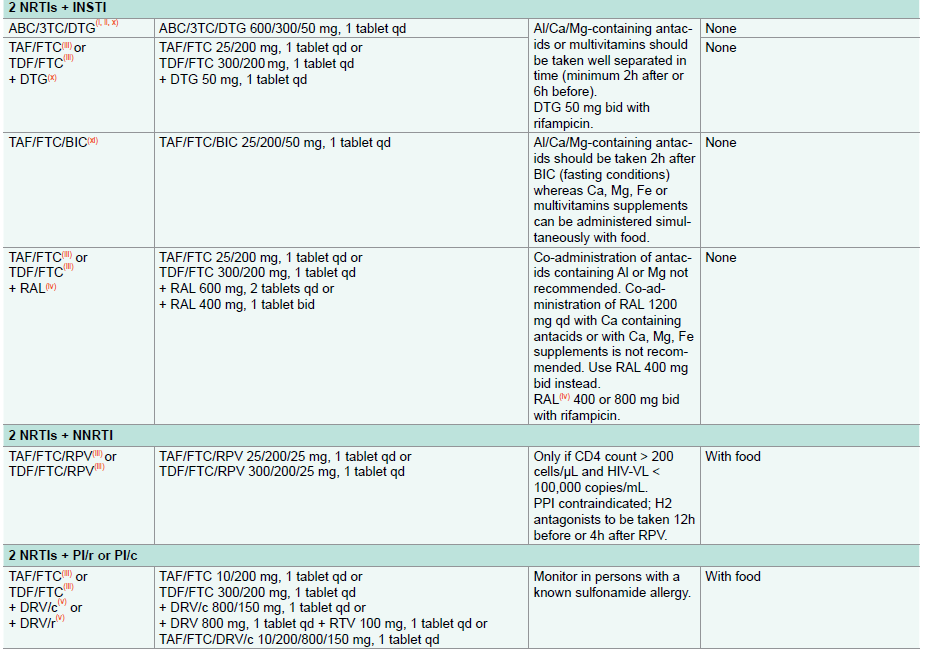 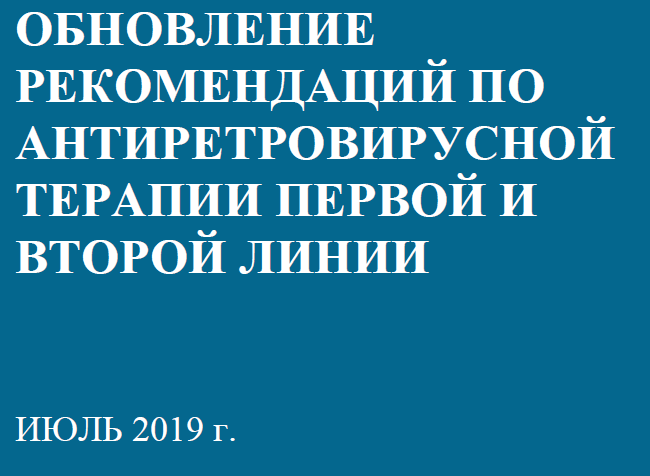 ВОЗ, июль 2019
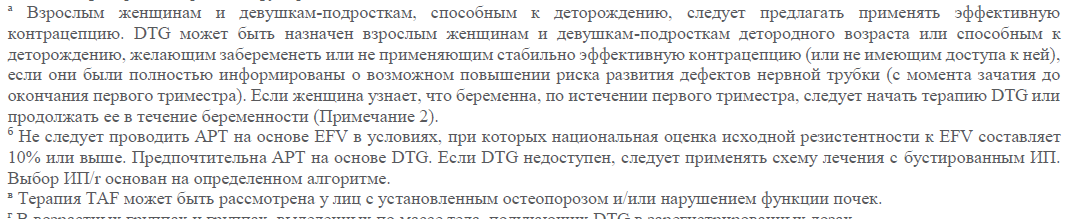 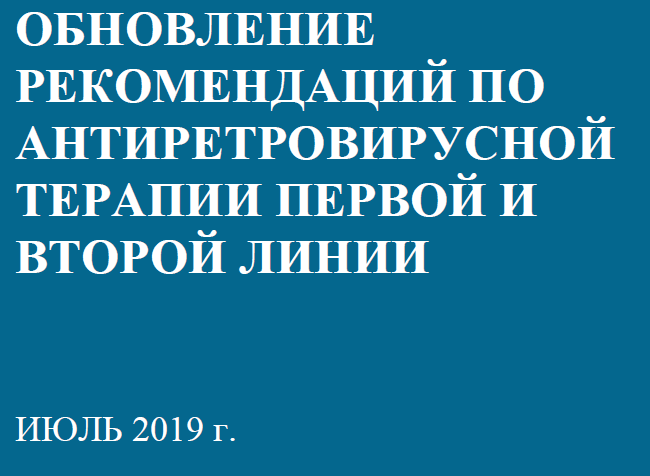 ВОЗ, июль 2019
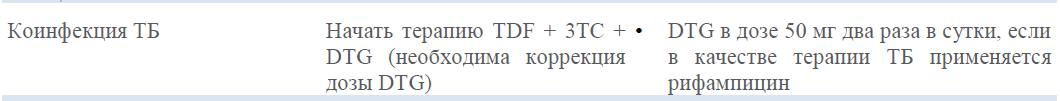 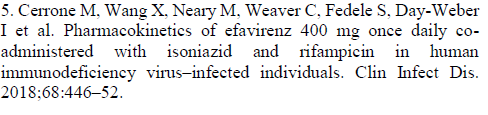 Рекомендации ФНМЦ 2018: особые группы пациентов
Для некоторых категорий пациентов рекомендуются конкретные схемы АРТ поскольку для них эти схемы являются оптимальными (наиболее эффективными, безопасными или переносимыми).

1. Пациенты с анемией, эритропенией или гранулоцитопенией.
2. Женщины детородного возраста, не исключающие рождениребенка
на фоне АРТ.
3. Беременные.
4. Пациенты с низким (< 50 клеток/мкл) уровнем CD4+-лимфоцитов.
5. Пациенты старше 50 лет или имеющие нарушения липидного или
углеводного обмена.
6. Пациенты с нейрокогнитивными расстройствами.
7. Пациенты, имеющие повышенный уровень аминотрансфераз.
8. Пациенты, получающие лечение ХГС.
9. Пациенты с ХГВ.
10. Пациенты с туберкулезом.
11. Пациенты, страдающие хроническими заболеваниями почек.
12. Пациенты, инфицированные ВИЧ-2.
36
Покровский В.В., Юрин О.Г., Кравченко А.В. и соавт. Протоколы диспансерного наблюдения и лечения больных ВИЧ-инфекцией 
// Эпидемиология и инфекционные болезни. Актуальные вопросы.- 2018.-№4, Приложение .
Рекомендации ФНМЦ 2018: особые группы пациентов
Схемы АРТ у больных ВИЧ-инфекцией и туберкулезом, получающих рифампицин
Предпочтительная схема: -  зидовудин (или  тенофовир или абакавир или фосфазид) + ламивудин  (или TDF/FTC) + эфаверенз (в стандартных суточных дозировках)	
		При массе тела больного 60 кг и более суточную дозу эфавиренза увеличить не следует.
Протоколы лечения больных ВИЧ-инфекцией. 
Рекомендации ФНМЦ ПБ СПИД, 2018
Препараты из группы НИОТ у больных ВИЧ-инфекцией в схемах АРТ первой линии
1- усиление токсичности ddI
2- возможно усиление анемии
3- риск лактоацидоза
4- при отсутствии нарушений функций печени
5- с учетом использования рибавирина в дозе более 13,6 мг/кг, абакавир может применяться без ограничений
6- риск стеатоза печени
7- усиление риска невропатии
Применение фосфазида в составе комплексной терапии больных с сочетанной патологией (ВИЧ + туберкулез)
Через 6 месяцев вирусная нагрузка снизилась до неопределяемой у 13 пациентов I группы и 11 пациентов II группы.
Пантелеев А.М., Голиусова М.Ю., Кабанова В.И. Результаты применения фосфазида (никавира) у больных ВИЧ-инфекцией и туберкулезом // ВИЧ-инфекция и иммуносупрессия, 2010, №2, с. 75-79.
Применение фосфазида в составе комплексной терапии больных с сочетанной патологией (ВИЧ + туберкулез)
Динамика изменения уровня гемоглобина
До лечения 

 

2 недели




1 месяц






2 месяца







3 месяца






4 месяца







5 месяцев







6 месяцев
Пантелеев А.М., Голиусова М.Ю., Кабанова В.И. // Результаты применения фосфазида (никавира) у больных ВИЧ-инфекцией и туберкулезом // ВИЧ-инфекция и иммуносупрессия, 2010, №2, с. 75-79.
Применение фосфазида в составе комплексной терапии больных с сочетанной патологией (ВИЧ + туберкулез)
Гематотоксическое воздействие
В трех случаях применения комбивира выраженность анемии привела к необходимости изменения схемы  ВААРТ. В I группе необходимости замены схемы лечения не было.
Эритроциты: 
      I группа – нет изменений;
      II группа – снижение к концу второго месяца лечения.
Тромбоциты:
      I группа – рост к концу третьего месяца лечения с 233 до 304·1012 /л;
      II группа – снижение к концу третьего месяца лечения с 334 до 237·1012 /л.
Лейкоциты:
       I группа – нет изменений;
       II группа – снижение к концу второго месяца лечения с 5,6 до 3,8·109 /л.
Пантелеев А.М., Голиусова М.Ю., Кабанова В.И. // Результаты применения фосфазида (никавира) у больных ВИЧ-инфекцией и туберкулезом // ВИЧ-инфекция и иммуносупрессия, 2010, №2, с. 75-79.
Рифампицинсодержащий режим и назначение в схеме АРТ ИП ВИЧ, ННИОТ или ингибитора интегразы
При назначении в составе АРТ ингибитора протеазы ВИЧ, усиленного ритонавиром, рифампицин необходимо заменить на рифабутин (150 мг/сутки). ИП совместно с рифампицином использовать не рекомендуется.
 При использовании в схеме АРТ Эфавиренза или Ралтегравира,  целесообразно заменить R на Rb (300-450 мг  в сутки)
Этравирин  и Доравирин не рекомендуется использовать совместно с рифампицином; DOR + Rb (DOR 10 мг х 2 р/сутки)
Рилпивирин и Элсульфавирин не рекомендуется использовать совместно с рифампицином  и рифабутином; 
 Что назначить если в схеме противотуберкулезной терапии  необходимо оставить рифампицин? (например для парентерального введения или нет возможности его замены на рифабутин).
Взаимодействие ингибиторов интегразы и рифампицина
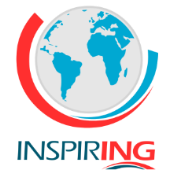 INSPIRING: DTG у пациентов с коинфекцией ВИЧ/тб
Неделя 0
Нед 4
Нед 8
Нед 24
ПТБТ
HRZE* (2 мес)
HR* (4 мес)†
Снижение кратности приема DTG через 2 недели после завершения ПТБТ†
АРТ
DTG (50 мг 2 р/сут) + 2 НИОТ(N=75)
DTG (50 mg 1 р/сут) + 2 НИОТ (N=75)
Без опыта терапии
RIF-чувствительная МБТ
CD4 ≥50 
РЕК ВИЧ-1 ≥1000 коп/мл
N=125
5 учреждений от РФ
Продолжается
3:2
EFV (600 мг 1 р/сут) + 2 НИОТ (N=50)
Скрининг14-28 дней
День 1‡
Начало АРТ
Промежуточный анализ: <50 коп/мл на Неделе 24
Первичная конечная точка на Неделе 48
Первичная конечная точка:
Доля пациентов с РНК ВИЧ-1 <50 коп/мл на 48 неделе (FDA Snapshot анализ)
* Isoniazid (H) + Rifampin (R) + Pyrazinamide (Z) + Ethambutol (E)
†Длительность фазы продолжения ПТБТ определяется локальными руководствами (до 7 месяцев в некоторых странах) 
‡АРТ присоединяют через 8 недель после начала ПТБТ
http://clinicaltrials.gov/ct2/show/NCT02178592
[Speaker Notes: Key point
INSPIRING is a planned Phase IIIb, randomised, open-label study of DTG or EFV in treatment-naive HIV-1-infected subjects with RIF-sensitive TB co-infection.

Additional notes
The study is planned to commence in November 2014, with approximately 125 HIV-1-infected treatment-naive subjects taking part. 
Subjects will be randomly assigned in a 3:2 ratio to DTG (approximately 75 subjects) and EFV (approximately 50 subjects), each in combination with 2 NRTIs.
Primary outcome measure will be the proportion of subjects with HIV-1 RNA <50 c/mL at Week 48. 

Reference
http://clinicaltrials.gov/ct2/show/NCT02178592]
Рандомизированное исследование по оценке эффективности и безопасности 2 доз ралтегравира и эфавиренза для лечения больных сочетанной инфекцией (ВИЧ-инфекция и туберкулез) :Исследование ANRS 12 180 REFLATE TB.
B. Grinsztejn1, N. De Castro2,3, V. Arnold4, V. Veloso1, M. Morgado5, 
JH. Pilotto6, C. Brites7, JV. Madruga8, N. Barcellos9, BR Santos10, C. Vorsatz1, 
C. Grondin4, M. Santini-Oliveira1, O. Patey11, C. Delaugerre2,3, G. Chêne4, J-M. Molina2,3 and the ANRS 12 180 Reflate TB study group.

1 Laboratory of Clinical Research on STD/AIDS, IPEC, Fiocruz, Rio de Janeiro, Brazil,  2 University of Paris Diderot, Sorbonne Paris Cité, INSERM U941, 3 Hospital Saint-Louis, AP-HP, France,   4  INSERM U897 and University Bordeaux Segalen, 5 Laboratory of AIDS and Molecular Immunology, Fiocruz, Rio de Janeiro, Brazil, 6 Department of STD/AIDS, Nova Iguacu, Brazil,  7 Laboratory of Research in Infectious Diseases, Salvador de Bahia, Brazil, 8 Research Unit for Treatment of STD/AIDS, Sao Paulo, Brazil,  9 Department of Care and Therapy, Porto Alegre, Brazil,  10 Department of Infectious Diseases, Porto Alegre, Brazil,  11  Department of Internal and Tropical Medicine, Villeneuve St George, France.
XIX International AIDS Conference July 26, 2012 Abstract #:THLBB01
[Speaker Notes: Vincent, vérifier par rapport à la « présentation type » : ANRS 12180 ira peut être plutôt en pied de page sur les dias suivantes en particulier ?]
Дизайн исследования
ANRS 12 180
ANRS 12 180
Открытое  рандомизированное  многоцентровое исследование  II  фазы
TDF245 mg qd + 3TC 300mg qd + EFV 600 mg qd
РНК ВИЧ>1000 cp/mL
 Не получали АРВТ
 Подтвержденный или возможный TB
  Терапия, включающая RIF
1:1:1
TDF245mg qd + 3TC 300mg qd + RAL 400 mg bid
TDF245 mg qd + 3TC 300 mg qd
+ RAL 800 mg bid
+ RAL 400 mg bid
Терапия TB: RHZE 2мес., затем RH 4 мес.
W 24
W0
W48
Первичная точка mITT
HIV RNA<50copies/mL
Размер выборки : 51 больной в каждой группе, 
80%  вероятность достичь ≥70%  успеха к  24 неделе
[Speaker Notes: J’ai enlevé les effectifs par bras  : le nombre calculé figure en dessous (c’est la dia de méthodes pas de résultats)
Critère de jugement : ce sont les composantes de TLOVR mais pas une analyse TLOVR (à S24 ce serait impossible et TLOVR = Time to = analyse de survie, 
Ce qui n’est pas le cas ici, on analyse des proportions)
J’ai enlevé « mITT » ici car cela ne présente pas d’intérêt et on comprend mieux que c’est une « mITT » dans la dia d’après (puisque on voit directement
Que l’on enlève uniquement ceux qui n’ont pas débuté le traitement)
J’ai également enlevé la rando par pays, cela n’apporte rien dans cette dia très chargée et peut être dit à l’oral ou en réponse à une question. De fait, vu le petit nombre inclus en France,
Cela ne change pas grand-chose
Abréviations : RHZE, RH : pas clair, sera dit à l’oral ? Mo = months?]
ANRS 12 180
Эффективность через  24 недели
Первичная точка : РНК ВИЧ<50 cp/mL  к W20 и W24, mITT (M=F, D/C=F)
Резистентность к препаратам к 24 неделе
ANRS 12 180
* Наличие исходной резистентности
Результаты исследования
ANRS 12 180
В исследовании II фазы, схемы АРВТ, включавшие ралтегравир 400 мг или 800 мг х 2 р/день или эфавиренз 600 мг/день в сочетании TDF и 3TC были высокоэффективны в течение 24 недель терапии у больных ВИЧ-инфекцией, получавших ПТТ, содержавшую рифампицин

Ралтегравир (400 мг или 800 мг х 2 р/день) продемонстрировал хороший профиль безопасности  у больных сочетанной инфекцией (ВИЧ-инфекция и туберкулез)

Ралтегравир, вероятно, является хорошей альтернативой EFV у больных сочетанной патологией (ВИЧ/ТБ)

Оптимальная доза ралтегравира будет определена после получения данных субисследования ФК и результатов терапии через 48 недель лечения
Схема терапии RAL + 3TC/TDF на 48 Неделе лечения не достигала критерия не меньшей эффективности в сравнении с комбинацией  EFV + 3TC/TDF в когорте взрослых пациентов с ко-инфекцией ВИЧ и туберкулез, не получавших ранее АРВТ (Исследование: ANRS 12300 Reflate TB2)
CCO Official Conference Coverageof the 10th IAS Conference on HIV Science, July 21-24, 2019; Mexico City, Mexico
In partnership with
This activity is supported by independent educational grants from Gilead Sciences and ViiV Healthcare
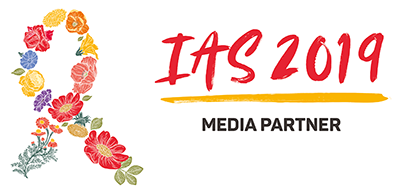 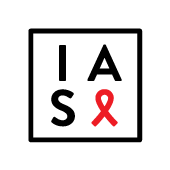 De Castro. IAS 2019. Abstr MOAB0101.
[Speaker Notes: 3TC, lamivudine; EFV, efavirenz; RAL, raltegravir; TB, tuberculosis; TDF, tenofovir disoproxil fumarate.
схема терапии RAL в дозировке  400 мг дважды в день + 3TC/TDF не достигла критерия не меньшей вирусологической эффективности  в сравнении со схемой терапии EFV 600 мг один раз в день + 3TC/TDF]
ANRS 12300 Reflate TB2: Исходные данные
Схемы АРВТ , содержащие ИИ  DTG или RAL, оценивались как альтернативные к  EFV- содержащим схемам лечения пациентов с ко-инфекцией ВИЧ и туберкулезом [1,2]
Фармакокинетический анализ показал, что применение двойных доз DTG или RAL компенсируется при их лекарственном взаимодействии с  рифампицином[3,4]
В исследовании ANRS 12180 Reflate TB фазы II продемонстрированы сходные пропорции пациентов с ко-инфекцией  HIV/tbc, достигших HIV-1 RNA < 50 копий вируса/мл на Нед. 48 , получавших  3TC/TDF в  комбинации с  RAL 400 mg дважды в день, или RAL 800 mg дважды в день, или EFV 600 mg один раз в день[2]
RAL 400 мг дважды в день лучше переносился чем RAL 800 mg дважды в день
Данное исследование III фазы по изучению не меньшей эффективности препарата RAL 400 мг дважды в день  в сравнении с EFV 600 мг один раз в день, каждый в комбинации с 3TC/TDF, у пациентов с ко-инфекцией ВИЧ и туберкулезом (noninferiority study) [6]
1. Dooley. Clin Infect Dis. 2019;[Epub]. 2. Grinsztejn. Lancet Infect Dis. 2014;14:459. 
3. Dooley. JAIDS. 2013;62:21. 4. Taburet. Clin Infect Dis. 2015;61:1328. 6. De Castro. IAS 2019. Abstr MOAB0101.
[Speaker Notes: 3TC, lamivudine; DTG, dolutegravir; EFV, efavirenz; PK, pharmacokinetics; RAL, raltegravir; TB, tuberculosis; TDF, tenofovir disoproxil fumarate.]
ANRS 12300 Reflate TB2: Дизайн исследования
Международное, рандомизированное, открытое III фазы исследование доказательства не меньшей эффективности (noninferiority trial)





Первичная конечная точка: HIV-1 RNA < 50 копий /мл  на  Нед. 48 (посредством  Снепшот алгоритма FDA в популяции в зависимости от назначенного лечения (ITT population)
Предел не меньшей эффективности: -12%
Стратификация в зависимости от страны
Нед. 48
Пациенты с ВИЧ инфекцией, не получавшие ранее АРВТ, с подтвержденным диагнозом или подозрением на tbc, и  ≤ 8 недель  стандартной рифампицин -содержащей терапии tbc; без туберкулезного менингита (N = 455)
RAL 400 мг дважды в день + 
3TC/TDF один раз в день (n = 228)
EFV 600 mg один раз в день 
+ 3TC/TDF один раз в день (n = 227)
De Castro. IAS 2019. Abstr MOAB0101.
[Speaker Notes: 3TC, lamivudine; DTG, dolutegravir; EFV, efavirenz; ITT, intention-to-treat; RAL, raltegravir; TB, tuberculosis; TDF, tenofovir disoproxil fumarate.]
ANRS 12300 Reflate TB2: Характеристика пациентов
De Castro. IAS 2019. Abstr MOAB0101.
[Speaker Notes: 3TC, lamivudine; ALT, alanine aminotransferase; BMI, body mass index; DTG, dolutegravir; EFV, efavirenz; HBsAg, hepatitis B surface antigen; HCV, hepatitis C virus; IQR, interquartile range; RAL, raltegravir; TDF, tenofovir disoproxil fumarate.]
ANRS 12300 Reflate TB2: tbc по данным истории болезни
De Castro. IAS 2019. Abstr MOAB0101.
[Speaker Notes: 3TC, lamivudine; DTG, dolutegravir; EFV, efavirenz; LAM, lipoarabinomannan; MTB, Mycobacterium tuberculosis; RAL, raltegravir; TB, tuberculosis; TDF, tenofovir disoproxil fumarate.]
ANRS 12300 Reflate TB2: Первичная конечная точка, Нед. 48
Схема терапии с  RAL 400 мг два раза в день  в комбинации с 3TC/TDF не достигла критерия не меньшей вирусологической эффективности  в сравнении со схемой терапии EFV 600 мг один раз в день в комбинации с 3TC/TDF
Вирусологические исходы  (FDA Snapshot)
RAL-EFV Разница между схемами терапии (95% ДИ)
RAL + 3TC/TDF
EFV + 3TC/TDF
100
RAL + 3TC/TDF
EFV + 3TC/TDF
80
66
61
-12% Предел не меньшей эффективности
60
Пациенты  (%)
40
29
22
-13.9
3.7
-5.1
20
12
10
0
ВИЧ-1 РНК 
< 50 к/мл
Вирусологический ответ
Нет  вирусологических данных
4
-12
-8
-4
0
-16
-14
8
12
De Castro. IAS 2019. Abstr MOAB0101. Reproduced with permission.
[Speaker Notes: 3TC, lamivudine; EFV, efavirenz; NI, noninferiority; RAL, raltegravir; TDF, tenofovir disoproxil fumarate.]
ANRS 12300 Reflate TB2: Вирусологический ответ на Нед 48
De Castro. IAS 2019. Abstr MOAB0101.
[Speaker Notes: 3TC, lamivudine; AE, adverse event; D/c, discontinued; EFV, efavirenz; RAL, raltegravir; TDF, tenofovir disoproxil fumarate.]
ANRS 12300 Reflate TB2: Вирусологический ответ на Нед. 48 при исходных показателях ВИЧ-1 РНК или количества  CD4+ клеток
RAL + 3TC/TDF
EFV + 3TC/TDF
100
100
80
80
75
73
73
71
69
64
64
59
58
60
58
60
Пациенты с ВИЧ-1 РНК< 50  копий/мл (%)
52
40
40
20
20
0
0
≥ 100,000
< 100,000
≥ 200
< 50
50 to < 200
Исходно ВИЧ-1 РНК,  копий/мл
Исходно количество CD4+ клеток, клетки/mm3
De Castro. IAS 2019. Abstr MOAB0101. Reproduced with permission.
[Speaker Notes: 3TC, lamivudine; EFV, efavirenz; RAL, raltegravir; TDF, tenofovir disoproxil fumarate.]
ANRS 12300 Reflate TB2: вирусологический ответ в динамике в популяции пациентов согласно назначенной терапии (ITT)
ВИЧ-1 РНК < 50 копий/мл при назначенной терапии
100
RAL + 3TC/TDF
EFV + 3TC/TDF
80
65.2
63.9
62.3
57.9
60
56.1
60.5
60.8
57.9
Пациенты, % (95% ДИ)
57.3
40
39.2
21.1
20
7.0
0.0
0
24
12
40
0
48
32
4
Wks
De Castro. IAS 2019. Abstr MOAB0101. Reproduced with permission.
[Speaker Notes: 3TC, lamivudine; EFV, efavirenz; ITT, intention-to-treat; RAL, raltegravir; TDF, tenofovir disoproxil fumarate.]
ANRS 12300 Reflate TB2: увеличение количества CD4+ клеток в динамике в популяции пациентов согласно назначенной терапии (ITT)
Увеличение количества CD4+ клеток
300
RAL + 3TC/TDF
EFV + 3TC/TDF
200
183
Медиана изменения количества CD4+ клеток, клетки/mm3 (вероятное отклонение)
172
123
119
100
110
103
84
81
0
0
24
12
-1
48
4
Пациенты, n
RAL + 3TC/TDF
EFV + 3TC/TDF
Недели
228
227
222
216
213
209
208
200
198
196
De Castro. IAS 2019. Abstr MOAB0101. Reproduced with permission.
[Speaker Notes: 3TC, lamivudine; EFV, efavirenz; ITT, intention-to-treat; RAL, raltegravir; TDF, tenofovir disoproxil fumarate.]
ANRS 12300 Reflate TB2: Нежелательные явления к Нед. 48
De Castro. IAS 2019. Abstr MOAB0101.
[Speaker Notes: AE, adverse event; 3TC, lamivudine; EFV, efavirenz; IRIS, immune reconstitution inflammatory syndrome; RAL, raltegravir; TDF, tenofovir disoproxil fumarate.]
ANRS 12300 Reflate TB2: Выводы
На 48 Неделе лечения у пациентов с ко-инфекцией  ВИЧ и tbc  схема терапии RAL в дозировке  400 мг дважды в день с 3TC/TDF не достигла критерия не меньшей вирусологической эффективности  в сравнении со схемой терапии EFV 600 мг один раз в день с 3TC/TDF
ВИЧ-1 РНК < 50  копий/мл у  61% в сравнении с 66%, соответственно;
Показатель разницы между схемами терапии составил: -5.1% (95% ДИ: -13.9% до 3.7%, превышение предела не меньшей эффективности от -12.0%)
Анализ факторов риска вирусологической неэффективности продолжается!
На основании этих данных исследователи пришли к выводу, что  схема терапия на основе EFV остается предпочтительным выбором первой линии для данной когорты больных
RAL в дозировке 400 мг дважды в день может быть соответствующей альтернативой у выборочных пациентов
De Castro. IAS 2019. Abstr MOAB0101.
[Speaker Notes: 3TC, lamivudine; EFV, efavirenz; RAL, raltegravir; TB, tuberculosis; TDF, tenofovir disoproxil fumarate.]
Bedaquiline  и АРВ-препараты
Новый анти-ТБ препарат, ингибирующий АТР-синтазу.
Является субстратом CYP3A4, период полувыведения 5,5 месяцев
Модельно-независимый анализ единичной дозы Bdq показал повышение AUC  Bdq в 2 раза при сочетании с LPV/r и снижение на 52%  - c EFV
 Модельно-независимый анализ лекарственно устойчивого ТБ показал повышение AUC Bdq на 62% при сочетании с LPV/r, однако временные эффекты оценены не были
Не обнаружены лекарственные взаимодействия Bdq  с НИОТ, ИИ и рилпивирином
ПТП резервного ряда и АРТ
Инъекционные ПТП и тенофовир: 
		из-за потенциальной нефротоксичности  препаратов  применять эти лекарства совместно  нежелательно;

Линезолид >фторихинолоны и ставудин>диданозин:
	при совместном применении риск развития тяжелой полиневропатии значительно увеличивается;

Линезолид и зидовудин:
		из-за миелотоксичности применять эти лекарства совместно  нежелательно;

Фторхинолоны, бедаквилин, деламанид, клофазимин и все препараты группы ингибиторов протеазы ВИЧ:
	усиление кардиотоксичности (взаимноусугубляющее влияние на удлинение интервала QT). При условии назначение – тщательное мониторирование ЭКГ;

ПАСК и диданозин:
	увеличение риска развития панкреатита
Отличия в частоте и времени возникновения НЯ при комбинированной терапии (ППТ + АРТ)
Чаще кожно-аллергические реакции (в т.ч. тяжелые – 13% и 33%) и чаще ранние НЯ (10,3% и 42%)1

Чаще встречались невропатия (10% и 40% у пациентов ВИЧ- и ВИЧ+) и нефропатия (7% и 25%)2
1. Palmero D. Medicina (B Aires). 2010;70(5):427-33.
2. Hafkin J. Int J Tuberc Lung Dis. 2013 March ; 17(3): 348–353
Кумулятивная частота тяжелых НЯ1(ЮАР, n=578)
1. Kathryn Schnippel et al. Schnippel et al. BMC Infectious Diseases (2016) 16:593
Частота встречаемости коррекции ПТТ из-за НЯ в группах сравнения
В.Г. Канестри, В.Н. Зимина, А.В. Кравченко и соавт. Инфекционные болезни, 2012.- Т.10, №3.- С.5-9.
Частота встречаемости коррекции АРТ из-за НЯ
В.Г. Канестри, В.Н. Зимина, А.В. Кравченко и соавт. Инфекционные болезни, 2012.- Т.10, №3.- С.5-9.
Тактика при развитии НЯ
Если препарат, вызвавший НЯ известен, при 1-2 ст. токсичности (оценка тяжести НЯ – по критериям токсичности терапии у больных ВИЧ-инфекцией) – коррекция состояния без отмены/замены препарата, при ее неудаче и усилении токсичности - замена/отмена препарата

Если препарат, вызвавший НЯ известен, при 3-4 ст. токсичности производится его отмены/замены с сохранением основной схемы лечения

Если выявить препарат вызвавший НЯ затруднительно, то при 3-4 ст. токсичности - отмена всей схемы лечения с последующим ее возобновлением после коррекции состояния. Коррекцию целесообразно начинать с ПТТ, так как отмена АРТ ведет к значительно более быстрому развитию резистентности ВИЧ, чем резистентности  МБТ
Очень важно!!!! Стараться  корригировать НЯ с применением патогенетических средств без отмены АРВ-препарата и/или схемы терапии

ИИ в составе схемы АРТ у больных ТБ являются оптимальным выбором в связи с высокой эффективностью, безопасностью и минимальными лекарственными взаимодействиями